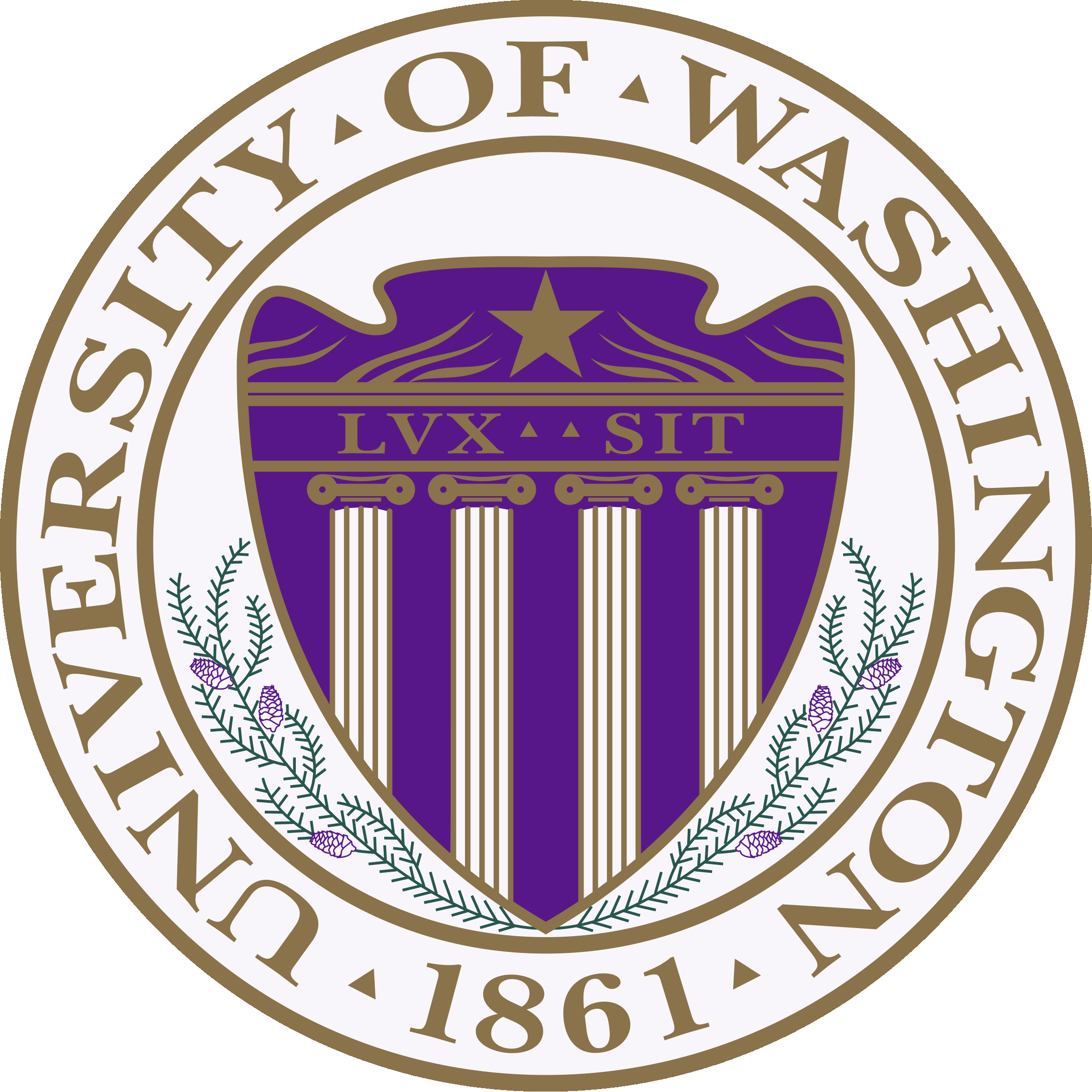 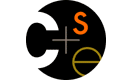 CSE373: Data Structures & AlgorithmsLecture 17: Shortest Paths
Nicki Dell	
Spring 2014
Announcements
Midterm on Friday May 9th
TAs proctoring the exam
Be on time!!

Homework 4 partner selection due TODAY!
Homework 4 due next Wednesday, May 14th
Spring 2014
CSE373: Data Structures & Algorithms
2
Graph Traversals
For an arbitrary graph and a starting node v, find all nodes reachable from v (i.e., there exists a path from v)

Basic idea: 
Keep following nodes
But “mark” nodes after visiting them, so the traversal terminates and processes each reachable node exactly once

Important Graph traversal algorithms:
“Depth-first search”  “DFS”: recursively explore one part before going back to the other parts not yet explored
“Breadth-first search” “BFS”: explore areas closer to the start node first
Spring 2014
CSE373: Data Structures & Algorithms
3
A
B
C
D
E
F
G
H
Example: Another Depth First Search
A tree is a graph and DFS and BFS are particularly easy to “see”
DFS2(Node start) {
  initialize stack s and push start
  mark start as visited
  while(s is not empty) {
    next = s.pop() // and “process”
    for each node u adjacent to next
     if(u is not marked)
       mark u and push onto s
  }
}
A
C
F
H
G
B
E
D
Could be other correct DFS traversals (e.g. go to right nodes first)
The marking is because we support arbitrary graphs and we want to process each node exactly once
Spring 2014
CSE373: Data Structures & Algorithms
4
A
B
C
D
E
F
G
H
Example: Breadth First Search
A tree is a graph and DFS and BFS are particularly easy to “see”
BFS(Node start) {
  initialize queue q and enqueue start
  mark start as visited
  while(q is not empty) {
    next = q.dequeue() // and “process”
    for each node u adjacent to next
     if(u is not marked)
       mark u and enqueue onto q
  }
}
A
B
C
D
E
F
G
H
A “level-order” traversal
Spring 2014
CSE373: Data Structures & Algorithms
5
Comparison
Breadth-first always finds shortest paths, i.e., “optimal solutions”
Better for “what is the shortest path from x to y”

But depth-first can use less space in finding a path
If longest path in the graph is p and highest out-degree is d then DFS stack never has more than d*p elements
But a queue for BFS may hold O(|V|) nodes

A third approach:
Iterative deepening (IDFS): 
Try DFS but disallow recursion more than K levels deep
If that fails, increment K and start the entire search over
Like BFS, finds shortest paths.  Like DFS, less space.
Spring 2014
CSE373: Data Structures & Algorithms
6
Saving the Path
Our graph traversals can answer the reachability question:
“Is there a path from node x to node y?”

But what if we want to actually output the path?
Like getting driving directions rather than just knowing it’s possible to get there!

How to do it: 
Instead of just “marking” a node, store the previous node along the path (when processing u causes us to add v to the search, set v.path field to be u)
When you reach the goal, follow path fields back to where you started (and then reverse the answer)
If just wanted path length, could put the integer distance at each node instead
Spring 2014
CSE373: Data Structures & Algorithms
7
Example using BFS
What is a path from Seattle to Tyler
   Remember marked nodes are not re-enqueued
   Note shortest paths may not be unique
0
1
Chicago
Seattle
Salt Lake City
1
Tyler
1
3
San Francisco
2
Dallas
Spring 2014
CSE373: Data Structures & Algorithms
8
Single source shortest paths
Done: BFS to find the minimum path length from v to u in O(|E|+|V|)

Actually, can find the minimum path length from v to every node  
Still O(|E|+|V|)
No faster way for a “distinguished” destination in the worst-case

Now:  Weighted graphs 

Given a weighted graph and node v, 
find the minimum-cost path from v to every node 

As before, asymptotically no harder than for one destination
Spring 2014
CSE373: Data Structures & Algorithms
9
Applications
Driving directions

Cheap flight itineraries

Network routing

Critical paths in project management
Spring 2014
CSE373: Data Structures & Algorithms
10
Not as easy as BFS
10
5
100
100
100
100
-11
7
500
Why BFS won’t work: Shortest path may not have the fewest edges
Annoying when this happens with costs of flights
We will assume there are no negative weights
Problem is ill-defined if there are negative-cost cycles
Today’s algorithm is wrong if edges can be negative
There are other, slower (but not terrible) algorithms
Spring 2014
CSE373: Data Structures & Algorithms
11
Dijkstra’s Algorithm
Named after its inventor Edsger Dijkstra (1930-2002)
Truly one of the “founders” of computer science;                this is just one of his many contributions
Many people have a favorite Dijkstra story, even if they never met him
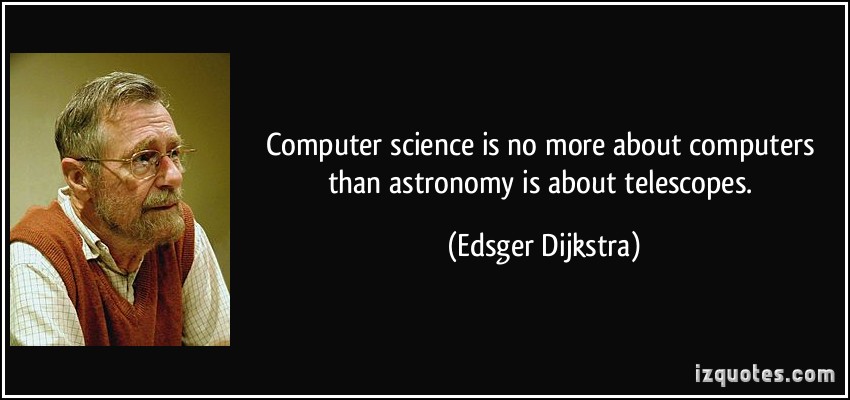 Spring 2014
CSE373: Data Structures & Algorithms
12
Dijkstra’s Algorithm
The idea: reminiscent of BFS, but adapted to handle weights
Grow the set of nodes whose shortest distance has been computed
Nodes not in the set will have a “best distance so far”
A priority queue will turn out to be useful for efficiency
An example of a greedy algorithm
A series of steps
At each one the locally optimal choice is made
Spring 2014
CSE373: Data Structures & Algorithms
13
Dijkstra’s Algorithm: Idea
2
4
∞
0
2
2
B
3
A
F
H
1
2
1
5
10
4
9
3
∞
G
1
C
2
1
11
D
4
E
12
7
Initially, start node has cost 0 and all other nodes have cost 

At each step:
Pick closest unknown vertex v
Add it to the “cloud” of known vertices
Update distances for nodes with edges from v

That’s it!  (But we need to prove it produces correct answers)
Spring 2014
CSE373: Data Structures & Algorithms
14
The Algorithm
For each node v, set  v.cost =  and v.known = false
Set source.cost = 0
While there are unknown nodes in the graph
Select the unknown node v with lowest cost
Mark v as known
For each edge (v,u) with weight w,
		    c1 = v.cost + w // cost of best path through v to u   
     c2 = u.cost   // cost of best path to u previously known
           if(c1 < c2){ // if the path through v is better
		        u.cost = c1
                u.path = v // for computing actual paths
		    }
Spring 2014
CSE373: Data Structures & Algorithms
15
Example #1
∞
∞
∞
0
2
2
B
3
A
F
H
1
2
1
5
10
4
9
3
∞
G
∞
C
2
1
11
D
∞
E
∞
7
Order Added to Known Set:
Spring 2014
CSE373: Data Structures & Algorithms
16
Example #1
2
∞
∞
0
2
2
B
3
A
F
H
1
2
1
5
10
4
9
3
∞
G
1
C
2
1
11
D
4
E
∞
7
Order Added to Known Set:

A
Spring 2014
CSE373: Data Structures & Algorithms
17
Example #1
2
∞
∞
0
2
2
B
3
A
F
H
1
2
1
5
10
4
9
3
∞
G
1
C
2
1
11
D
4
E
12
7
Order Added to Known Set:

A, C
Spring 2014
CSE373: Data Structures & Algorithms
18
Example #1
2
4
∞
0
2
2
B
3
A
F
H
1
2
1
5
10
4
9
3
∞
G
1
C
2
1
11
D
4
E
12
7
Order Added to Known Set:

A, C, B
Spring 2014
CSE373: Data Structures & Algorithms
19
Example #1
2
4
∞
0
2
2
B
3
A
F
H
1
2
1
5
10
4
9
3
∞
G
1
C
2
1
11
D
4
E
12
7
Order Added to Known Set:

A, C, B, D
Spring 2014
CSE373: Data Structures & Algorithms
20
Example #1
2
4
7
0
2
2
B
3
A
F
H
1
2
1
5
10
4
9
3
∞
G
1
C
2
1
11
D
4
E
12
7
Order Added to Known Set:

A, C, B, D, F
Spring 2014
CSE373: Data Structures & Algorithms
21
Example #1
2
4
7
0
2
2
B
3
A
F
H
1
2
1
5
10
4
9
3
8
G
1
C
2
1
11
D
4
E
12
7
Order Added to Known Set:

A, C, B, D, F, H
Spring 2014
CSE373: Data Structures & Algorithms
22
Example #1
2
4
7
0
2
2
B
3
A
F
H
1
2
1
5
10
4
9
3
8
G
1
C
2
1
11
D
4
E
11
7
Order Added to Known Set:

A, C, B, D, F, H, G
Spring 2014
CSE373: Data Structures & Algorithms
23
Example #1
2
4
7
0
2
2
3
B
A
F
H
1
2
1
5
10
4
9
3
8
G
1
C
2
1
11
D
4
E
11
7
Order Added to Known Set:

A, C, B, D, F, H, G, E
Spring 2014
CSE373: Data Structures & Algorithms
24
Features
When a vertex is marked known, the cost of the shortest path to that node is known
The path is also known by following back-pointers

While a vertex is still not known, another shorter path to it might still be found

Note: The “Order Added to Known Set” is not important
A detail about how the algorithm works (client doesn’t care)
Not used by the algorithm (implementation doesn’t care)
It is sorted by path-cost, resolving ties in some way
Helps give intuition of why the algorithm works
Spring 2014
CSE373: Data Structures & Algorithms
25
Interpreting the Results
2
4
7
0
2
2
Now that we’re done, how do we get the path from, say, A to E?
B
3
A
F
H
1
2
1
5
10
4
9
3
8
G
1
C
2
1
11
D
4
E
11
7
Order Added to Known Set:

A, C, B, D, F, H, G, E
Spring 2014
CSE373: Data Structures & Algorithms
26
Stopping Short
2
4
7
0
2
2
How would this have worked differently if we were only interested in:
The path from A to G?
The path from A to E?
B
3
A
F
H
1
2
1
5
10
4
9
3
8
G
1
C
2
1
11
D
4
E
11
7
Order Added to Known Set:

A, C, B, D, F, H, G, E
Spring 2014
CSE373: Data Structures & Algorithms
27
Example #2
∞
0
2
B
A
1
∞
1
5
2
E
∞
1
D
1
3
5
C
∞
∞
6
G
2
∞
10
F
Order Added to Known Set:
Spring 2014
CSE373: Data Structures & Algorithms
28
Example #2
∞
0
2
B
A
1
∞
1
5
2
E
1
1
D
1
3
5
C
2
∞
6
G
2
∞
10
F
Order Added to Known Set:

A
Spring 2014
CSE373: Data Structures & Algorithms
29
Example #2
6
0
2
B
A
1
2
1
5
2
E
1
1
D
1
3
5
C
2
6
6
G
2
7
10
F
Order Added to Known Set:

A, D
Spring 2014
CSE373: Data Structures & Algorithms
30
Example #2
6
0
2
B
A
1
2
1
5
2
E
1
1
D
1
3
5
C
2
6
6
G
2
4
10
F
Order Added to Known Set:

A, D, C
Spring 2014
CSE373: Data Structures & Algorithms
31
Example #2
3
0
2
B
A
1
2
1
5
2
E
1
1
D
1
3
5
C
2
6
6
G
2
4
10
F
Order Added to Known Set:

A, D, C, E
Spring 2014
CSE373: Data Structures & Algorithms
32
Example #2
3
0
2
B
A
1
2
1
5
2
E
1
1
D
1
3
5
C
2
6
6
G
2
4
10
F
Order Added to Known Set:

A, D, C, E, B
Spring 2014
CSE373: Data Structures & Algorithms
33
Example #2
3
0
2
B
A
1
2
1
5
2
E
1
1
D
1
3
5
C
2
6
6
G
2
4
10
F
Order Added to Known Set:

A, D, C, E, B, F
Spring 2014
CSE373: Data Structures & Algorithms
34
Example #2
3
0
2
B
A
1
2
1
5
2
E
1
1
D
1
3
5
C
2
6
6
G
2
4
10
F
Order Added to Known Set:

A, D, C, E, B, F, G
Spring 2014
CSE373: Data Structures & Algorithms
35
Example #3
1
1
1
1
X
60
50
80
70
…
90
Y
How will the best-cost-so-far for Y proceed?

Is this expensive?
Spring 2014
CSE373: Data Structures & Algorithms
36
Example #3
1
1
1
1
X
60
50
80
70
…
90
Y
How will the best-cost-so-far for Y proceed?  90, 81, 72, 63, 54, …

Is this expensive?
Spring 2014
CSE373: Data Structures & Algorithms
37
Example #3
1
1
1
1
X
60
50
80
70
…
90
Y
How will the best-cost-so-far for Y proceed?  90, 81, 72, 63, 54, …

Is this expensive?  No, each edge is processed only once
Spring 2014
CSE373: Data Structures & Algorithms
38
A Greedy Algorithm
Dijkstra’s algorithm
For single-source shortest paths in a weighted graph (directed or undirected) with no negative-weight edges

An example of a greedy algorithm: 
At each step, always does what seems best at that step
A locally optimal step, not necessarily globally optimal
Once a vertex is known, it is not revisited
Turns out to be globally optimal
Spring 2014
CSE373: Data Structures & Algorithms
39
Where are We?
Had a problem: Compute shortest paths in a weighted graph with no negative weights

Learned an algorithm: Dijkstra’s algorithm

What should we do after learning an algorithm?
Prove it is correct
Not obvious!
We will sketch the key ideas
Analyze its efficiency
Will do better by using a data structure we learned earlier!
Spring 2014
CSE373: Data Structures & Algorithms
40
Correctness: Intuition
Rough intuition: 

All the “known” vertices have the correct shortest path
True initially: shortest path to start node has cost 0
If it stays true every time we mark a node “known”, then by induction this holds and eventually everything is “known”

Key fact we need: When we mark a vertex “known” we won’t discover a shorter path later!
This holds only because Dijkstra’s algorithm picks the node with the next shortest path-so-far
The proof is by contradiction…
Spring 2014
CSE373: Data Structures & Algorithms
41
Correctness: The Cloud (Rough Sketch)
Next shortest path from inside the known cloud
v
Suppose v is the next node to be marked known (“added to the cloud”)
The best-known path to v must have only nodes “in the cloud”
 Else we would have picked a node closer to the cloud than v
Suppose the actual shortest path to v is different
It won’t use only cloud nodes, or we would know about it
So it must use non-cloud nodes.  Let w be the first non-cloud node on this path.  The part of the path up to w is already known and must be shorter than the best-known path to v.  So v would not have been picked.  Contradiction.
The Known Cloud
Better path to v?  No!
w
Source
Spring 2014
CSE373: Data Structures & Algorithms
42
Efficiency, first approach
Use pseudocode to determine asymptotic run-time
Notice each edge is processed only once
dijkstra(Graph G, Node start) {
  for each node: x.cost=infinity, x.known=false
  start.cost = 0
  while(not all nodes are known) {
    b = find unknown node with smallest cost
    b.known = true
    for each edge (b,a) in G
     if(!a.known)
       if(b.cost + weight((b,a)) < a.cost){
         a.cost = b.cost + weight((b,a))
         a.path = b
       }
}
Spring 2014
CSE373: Data Structures & Algorithms
43
Efficiency, first approach
Use pseudocode to determine asymptotic run-time
Notice each edge is processed only once
dijkstra(Graph G, Node start) {
  for each node: x.cost=infinity, x.known=false
  start.cost = 0
  while(not all nodes are known) {
    b = find unknown node with smallest cost
    b.known = true
    for each edge (b,a) in G
     if(!a.known)
       if(b.cost + weight((b,a)) < a.cost){
         a.cost = b.cost + weight((b,a))
         a.path = b
       }
}
O(|V|)
Spring 2014
CSE373: Data Structures & Algorithms
44
Efficiency, first approach
Use pseudocode to determine asymptotic run-time
Notice each edge is processed only once
dijkstra(Graph G, Node start) {
  for each node: x.cost=infinity, x.known=false
  start.cost = 0
  while(not all nodes are known) {
    b = find unknown node with smallest cost
    b.known = true
    for each edge (b,a) in G
     if(!a.known)
       if(b.cost + weight((b,a)) < a.cost){
         a.cost = b.cost + weight((b,a))
         a.path = b
       }
}
O(|V|)
O(|V|2)
Spring 2014
CSE373: Data Structures & Algorithms
45
Efficiency, first approach
Use pseudocode to determine asymptotic run-time
Notice each edge is processed only once
dijkstra(Graph G, Node start) {
  for each node: x.cost=infinity, x.known=false
  start.cost = 0
  while(not all nodes are known) {
    b = find unknown node with smallest cost
    b.known = true
    for each edge (b,a) in G
     if(!a.known)
       if(b.cost + weight((b,a)) < a.cost){
         a.cost = b.cost + weight((b,a))
         a.path = b
       }
}
O(|V|)
O(|V|2)
O(|E|)
Spring 2014
CSE373: Data Structures & Algorithms
46
Efficiency, first approach
Use pseudocode to determine asymptotic run-time
Notice each edge is processed only once
dijkstra(Graph G, Node start) {
  for each node: x.cost=infinity, x.known=false
  start.cost = 0
  while(not all nodes are known) {
    b = find unknown node with smallest cost
    b.known = true
    for each edge (b,a) in G
     if(!a.known)
       if(b.cost + weight((b,a)) < a.cost){
         a.cost = b.cost + weight((b,a))
         a.path = b
       }
}
O(|V|)
O(|V|2)
O(|E|)
O(|V|2)
Spring 2014
CSE373: Data Structures & Algorithms
47
Improving asymptotic running time
So far: O(|V|2)

We had a similar “problem” with topological sort being O(|V|2) due to each iteration looking for the node to process next
We solved it with a queue of zero-degree nodes
But here we need the lowest-cost node and costs can change as we process edges

Solution?
Spring 2014
CSE373: Data Structures & Algorithms
48
Improving (?) asymptotic running time
So far: O(|V|2)

We had a similar “problem” with topological sort being O(|V|2) due to each iteration looking for the node to process next
We solved it with a queue of zero-degree nodes
But here we need the lowest-cost node and costs can change as we process edges

Solution?
A priority queue holding all unknown nodes, sorted by cost
But must support decreaseKey operation
Must maintain a reference from each node to its current position in the priority queue
Conceptually simple, but can be a pain to code up
Spring 2014
CSE373: Data Structures & Algorithms
49
Efficiency, second approach
Use pseudocode to determine asymptotic run-time
dijkstra(Graph G, Node start) {
  for each node: x.cost=infinity, x.known=false
  start.cost = 0
  build-heap with all nodes
  while(heap is not empty) {
    b = deleteMin()
    b.known = true
    for each edge (b,a) in G
     if(!a.known)
      if(b.cost + weight((b,a)) < a.cost){
        decreaseKey(a,“new cost – old cost”)
	      a.path = b
      }
}
Spring 2014
CSE373: Data Structures & Algorithms
50
Efficiency, second approach
Use pseudocode to determine asymptotic run-time
dijkstra(Graph G, Node start) {
  for each node: x.cost=infinity, x.known=false
  start.cost = 0
  build-heap with all nodes
  while(heap is not empty) {
    b = deleteMin()
    b.known = true
    for each edge (b,a) in G
     if(!a.known)
      if(b.cost + weight((b,a)) < a.cost){
        decreaseKey(a,“new cost – old cost”)
	      a.path = b
      }
}
O(|V|)
Spring 2014
CSE373: Data Structures & Algorithms
51
Efficiency, second approach
Use pseudocode to determine asymptotic run-time
dijkstra(Graph G, Node start) {
  for each node: x.cost=infinity, x.known=false
  start.cost = 0
  build-heap with all nodes
  while(heap is not empty) {
    b = deleteMin()
    b.known = true
    for each edge (b,a) in G
     if(!a.known)
      if(b.cost + weight((b,a)) < a.cost){
        decreaseKey(a,“new cost – old cost”)
	      a.path = b
      }
}
O(|V|)
O(|V|log|V|)
Spring 2014
CSE373: Data Structures & Algorithms
52
Efficiency, second approach
Use pseudocode to determine asymptotic run-time
dijkstra(Graph G, Node start) {
  for each node: x.cost=infinity, x.known=false
  start.cost = 0
  build-heap with all nodes
  while(heap is not empty) {
    b = deleteMin()
    b.known = true
    for each edge (b,a) in G
     if(!a.known)
      if(b.cost + weight((b,a)) < a.cost){
        decreaseKey(a,“new cost – old cost”)
	      a.path = b
      }
}
O(|V|)
O(|V|log|V|)
O(|E|log|V|)
Spring 2014
CSE373: Data Structures & Algorithms
53
Efficiency, second approach
Use pseudocode to determine asymptotic run-time
dijkstra(Graph G, Node start) {
  for each node: x.cost=infinity, x.known=false
  start.cost = 0
  build-heap with all nodes
  while(heap is not empty) {
    b = deleteMin()
    b.known = true
    for each edge (b,a) in G
     if(!a.known)
      if(b.cost + weight((b,a)) < a.cost){
        decreaseKey(a,“new cost – old cost”)
	      a.path = b
      }
}
O(|V|)
O(|V|log|V|)
O(|E|log|V|)
O(|V|log|V|+|E|log|V|)
Spring 2014
CSE373: Data Structures & Algorithms
54
Dense vs. sparse again
First approach: O(|V|2)

Second approach: O(|V|log|V|+|E|log|V|)

So which is better?
Sparse: O(|V|log|V|+|E|log|V|) (if |E| > |V|, then O(|E|log|V|))
Dense: O(|V|2)

But, remember these are worst-case and asymptotic
Priority queue might have slightly worse constant factors
On the other hand, for “normal graphs”, we might call decreaseKey rarely (or not percolate far), making |E|log|V| more like |E|
Spring 2014
CSE373: Data Structures & Algorithms
55
Spanning Trees
A simple problem: Given a connected  undirected graph G=(V,E), find a minimal subset of edges such that G is still connected
A graph G2=(V,E2) such that G2 is connected and removing any edge from E2 makes G2 disconnected
Spring 2014
CSE373: Data Structures & Algorithms
56
Observations
Any solution to this problem is a tree
Recall a tree does not need a root; just means acyclic
For any cycle, could remove an edge and still be connected

Solution not unique unless original graph was already a tree

Problem ill-defined if original graph not connected
So |E| ≥ |V|-1

A tree with |V| nodes has |V|-1 edges
So every solution to the spanning tree problem has |V|-1 edges
Spring 2014
CSE373: Data Structures & Algorithms
57
Motivation
A spanning tree connects all the nodes with as few edges as possible

Example: A “phone tree” so everybody gets the message and no unnecessary calls get made
Bad example since would prefer a balanced tree

In most compelling uses, we have a weighted  undirected graph and we want a tree of least total cost 
Example: Electrical wiring for a house or clock wires on a chip
Example: A road network if you cared about asphalt cost rather than travel time

This is the minimum spanning tree problem
Will do that next, after intuition from the simpler case
Spring 2014
CSE373: Data Structures & Algorithms
58
Two Approaches
Different algorithmic approaches to the spanning-tree problem:

Do a graph traversal (e.g., depth-first search, but any traversal will do), keeping track of edges that form a tree

Iterate through edges; add to output any edge that does not create a cycle
Spring 2014
CSE373: Data Structures & Algorithms
59